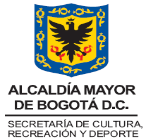 FLUJOGRAMA – CICLO PHVA
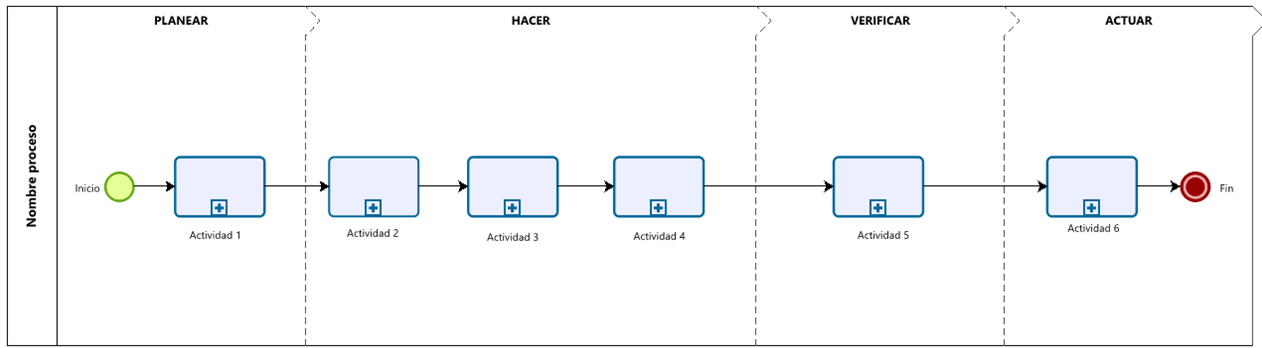 GMC-MN-01-FR-01–v2-09/05/2023
ESCRIBA NOMBRE DE PROCESO
ESCRIBA NOMBRE DE PROCESO
CONTROL DE CAMBIO
RESPONSABLES DE ELABORACIÓN, REVISIÓN Y APROBACIÓN